Иванов Николай Васильевич
1924-1979
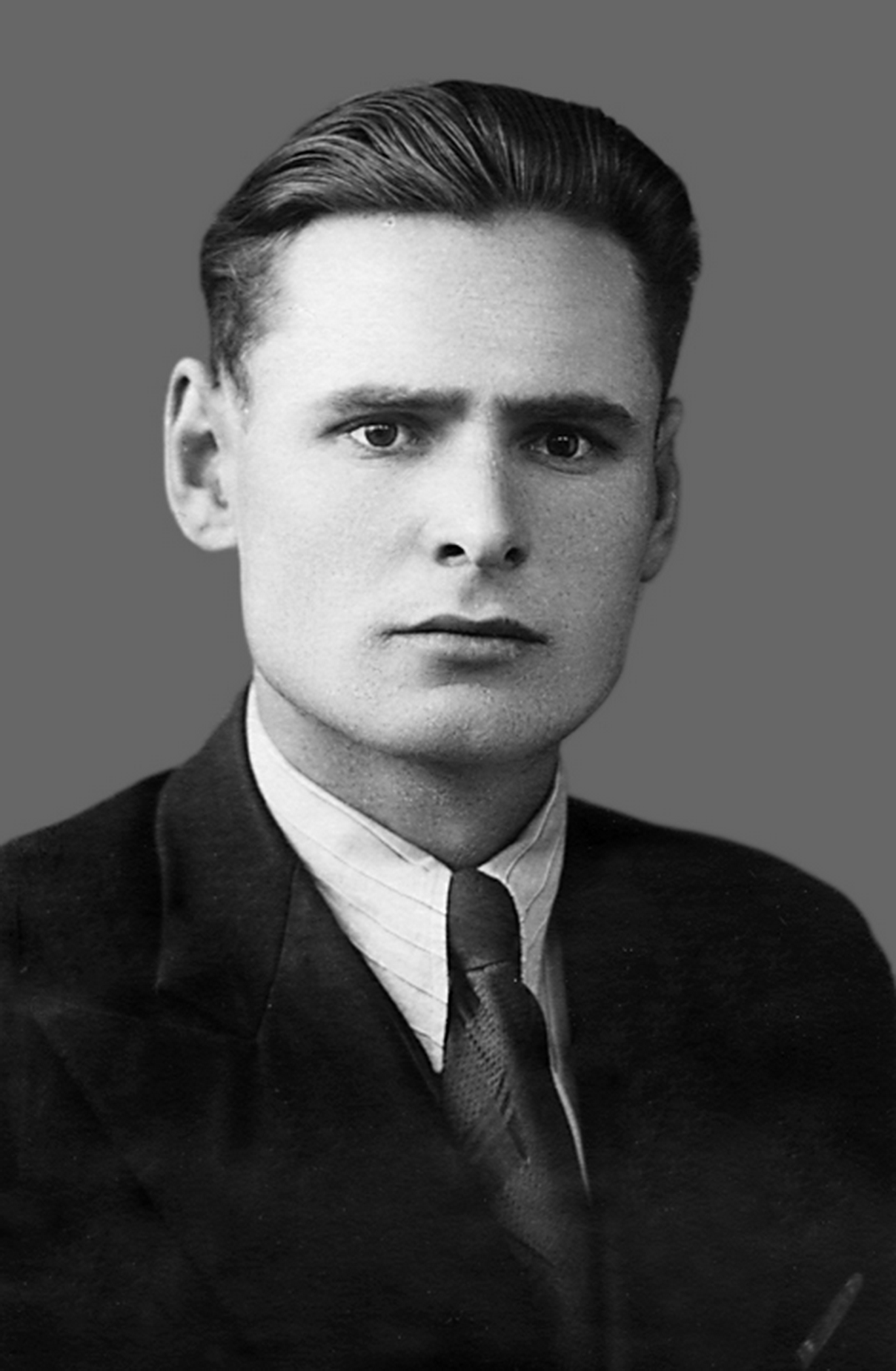 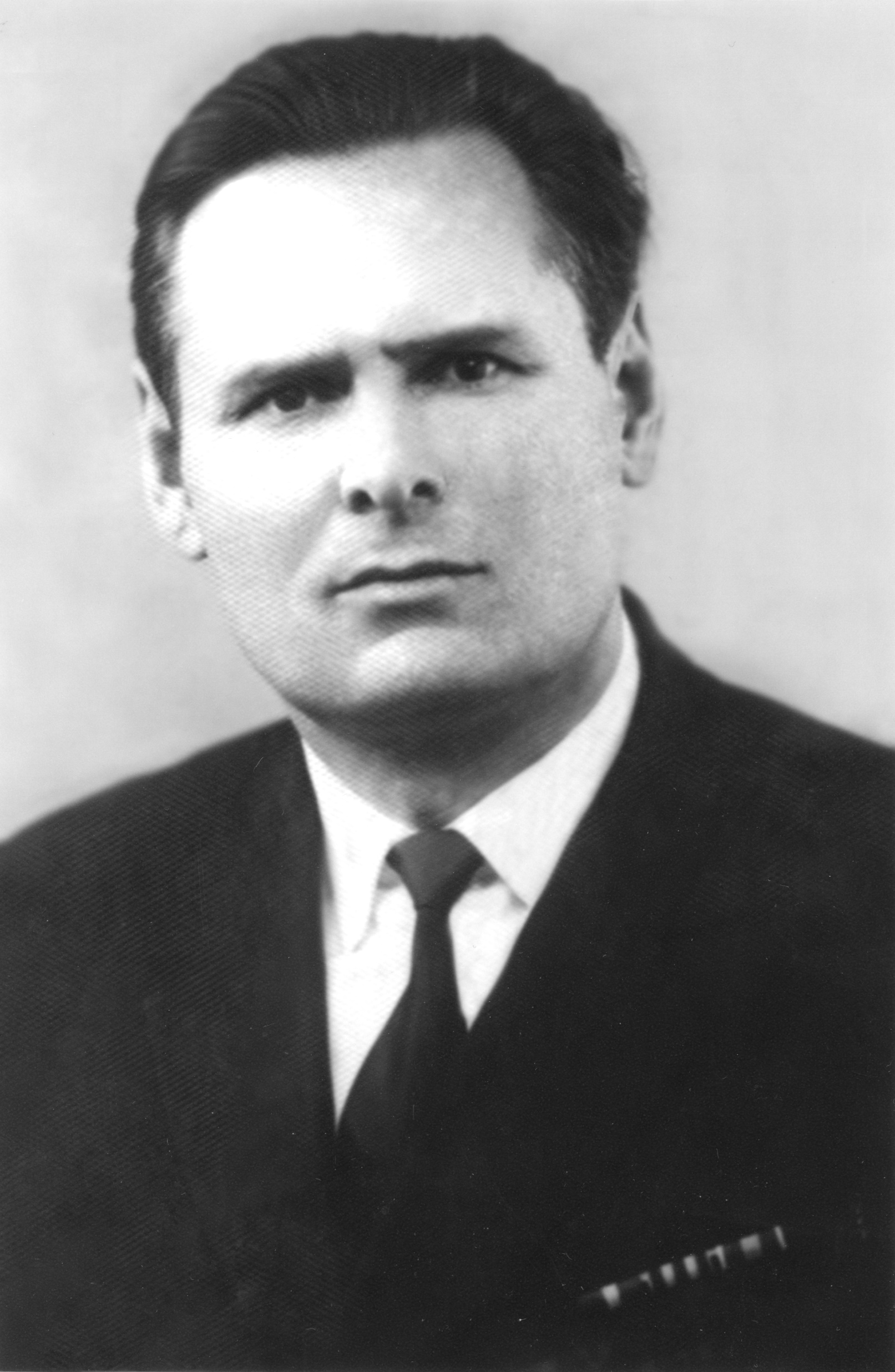 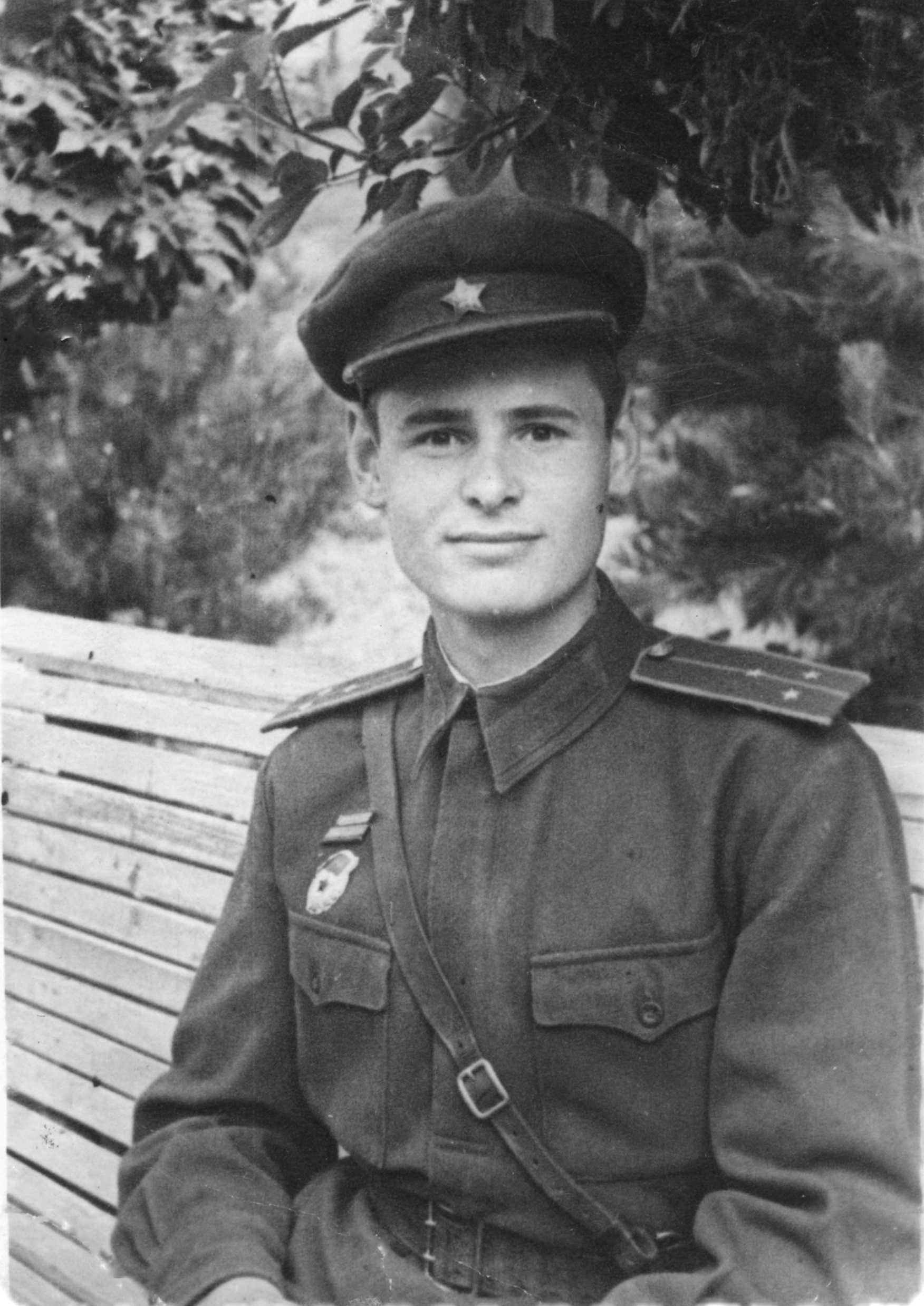 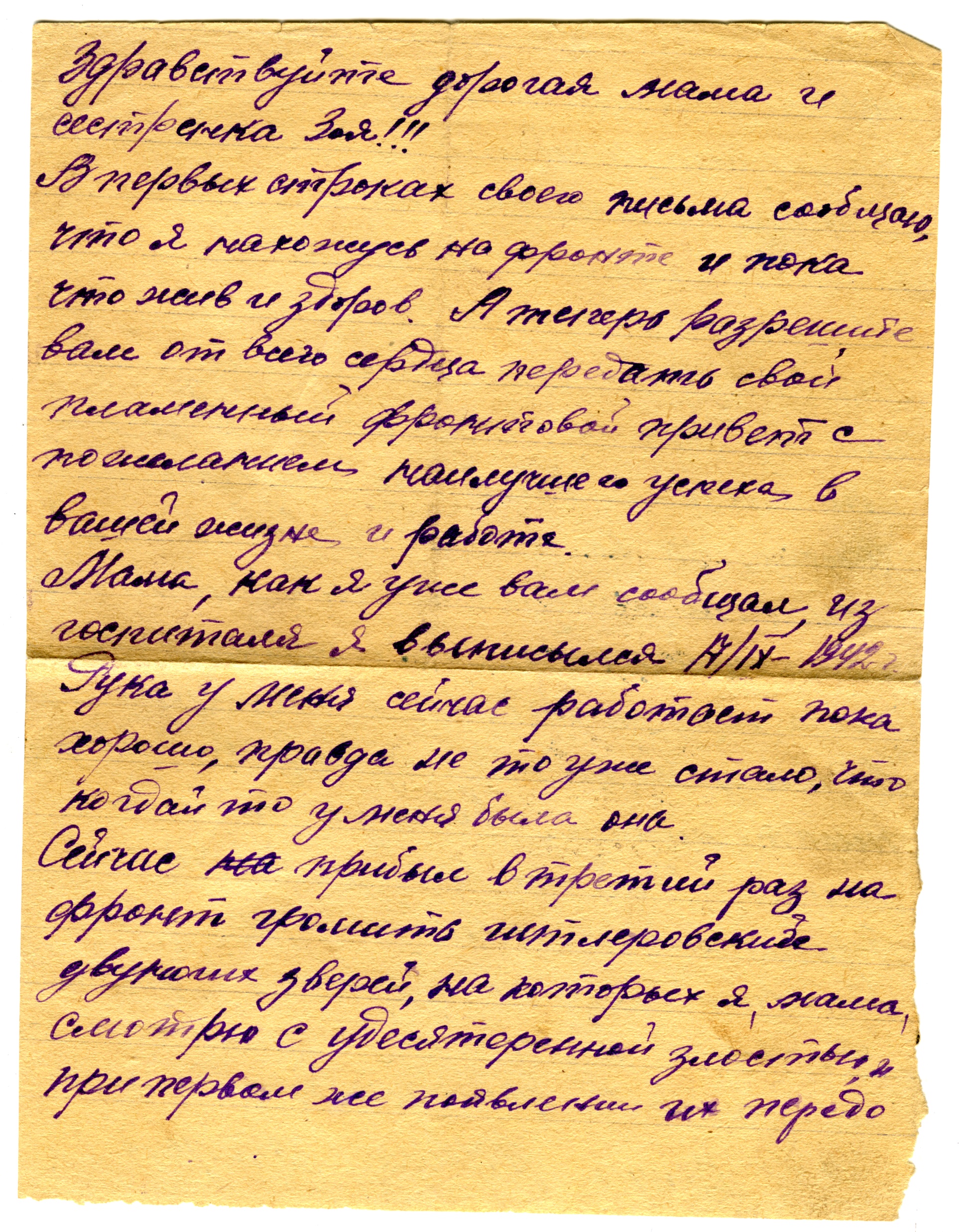 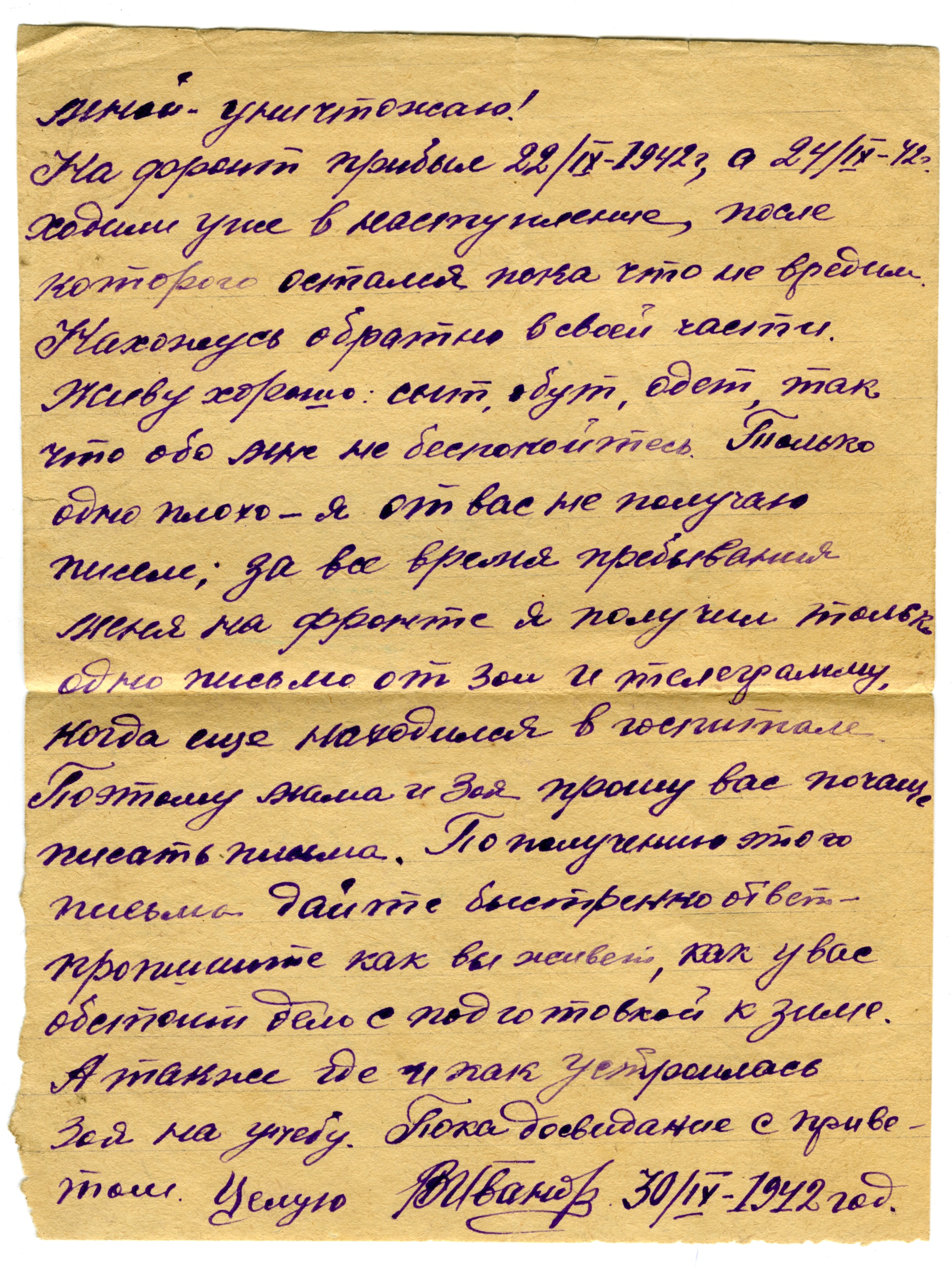 Письмо с фронта
1942
Иванов
Мотоциклетный кружок знакомство с будущей женой
осень 1949
Декан факультета Планирования Народного Хозяйства 
 1972-1979
Иванов около общежития, корпус Н
субботник 1 гр. ПНХ 3 курс
1973
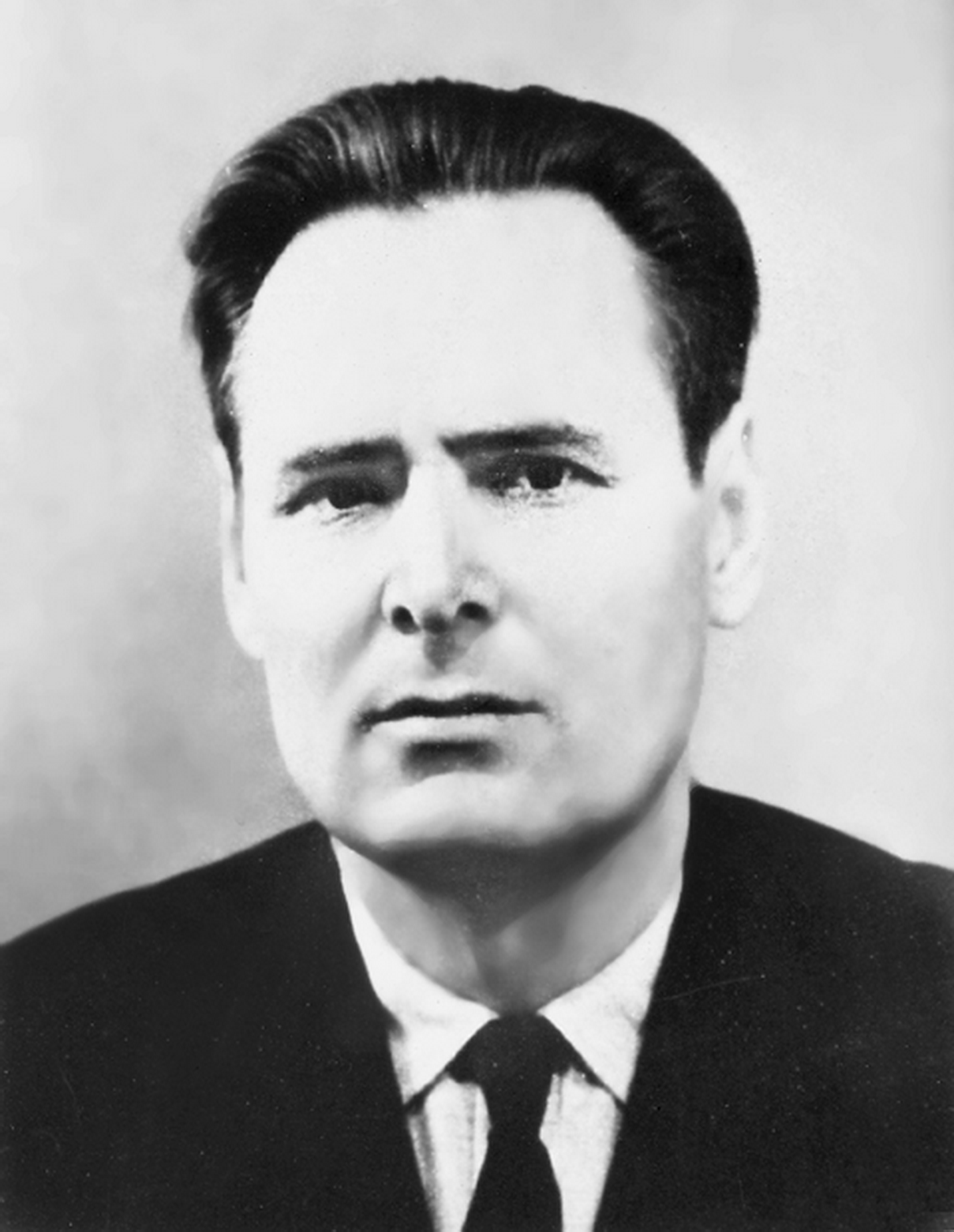